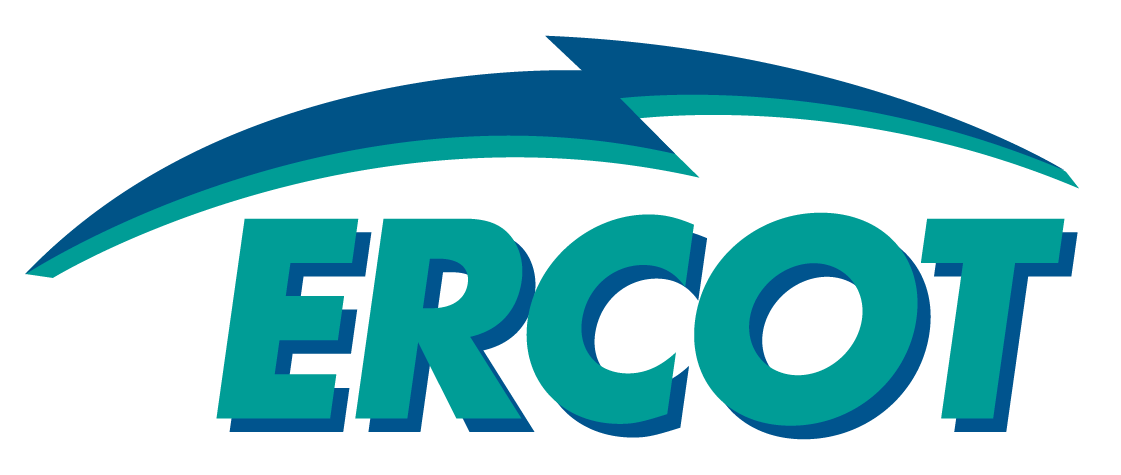 Credit Updates
Vanessa Spells
 
Credit Work Group
ERCOT Public
May 20, 2015
Credit Updates
Approved Change Requests

Targeted 2015 “R2.5” implementations (June 13):
NPRR 559 – Revisions to MCE Calculation
NPRR 597 – Utilize Initial Estimated Liability (IEL) Only During Initial Market Activity
NPRR 601 – Inclusion of Incremental Exposure in Mass Transitions to Counter-Parties that are Registered as QSEs and LSEs and Provide POLR Service
NPRR 639 – Correction to Minimum Current Exposure

Targeted 2015 R6 implementation
NPRR439 – Updates to Available Credit Limit for DAM

Targeted 2016 R1 implementation
NPRR 484  Phase 1B and 2

Targeted 2016 R2 implementation
NPRR 620 – Collateral Requirements for Counter-Parties with No Load or Generation

Anticipated 2016 implementation TBD:
NPRR 519 – Exemption of ERS-Only QSEs from Collateral and Capitalization Requirements
ERCOT Public
Credit Updates
Outstanding Change Requests 

NPRR638 – Revisions to Certain Price Components of EAL
Tabled at PRS

NPRR 683 – Revision to Available Credit Limit Calculation
TAC on May 28, 2015

NPRR 690 Incorporation of Creditworthiness Standards into Protocols
TAC on May 28, 2015

NPRR 692 – Removal of MIS Posting Requirement of DAM Credit Parameters 
TAC on May 28, 2015

NPRR702  - Flexible Accounts, Payment of Invoices, and Disposition of Interest on Cash Collateral 
Tabled @ PRS and remanded to CWG and COPS
ERCOT Public
Credit Updates
Outstanding Change Requests (cont.)

SCR 785 – Update RTL calculation to include Real-Time Reserve Price Adder-based components 
WMS recommended that PRS table SCR785, including three billing determinants defined in SCR785, and an additional three determinants included in NPRR626 which are dependent on SCR785, until such time that this SCR and the related NPRR626 credit components can be implemented with reduced cost by combining with other projects.
Credit Updates
Implemented Change Requests
NPRR 673 - Correction to Estimated Aggregate Liability (EAL) for a QSE that Represents Neither Load nor Generation 

NPRR 671 – Incorporation of DAM Credit Parameters into Protocols

NPRR 670 – Clarification of Portfolio-Weighted Auction Clearing Price (PWACP)

NPRR 612 – Reduction of Cure Period Subsequent to Event of Default  

SCR   778 – Credit Exposure Calculations for NOIE Options Linked to RTM PTP Obligations
Credit Updates
Requests or Assignments to CWG/MCWG
Consolidation of Other Binding Documents
Credit Application
ERCOT Credit and Legal will jointly draft NPRR

Credit Items at June F&A 
F&A confirmation of Credit WG Vice-Chair 
	
Other
Draft Credit (Section 16) Clarification NPRR
ERCOT Public
Credit Updates
Questions
ERCOT Public